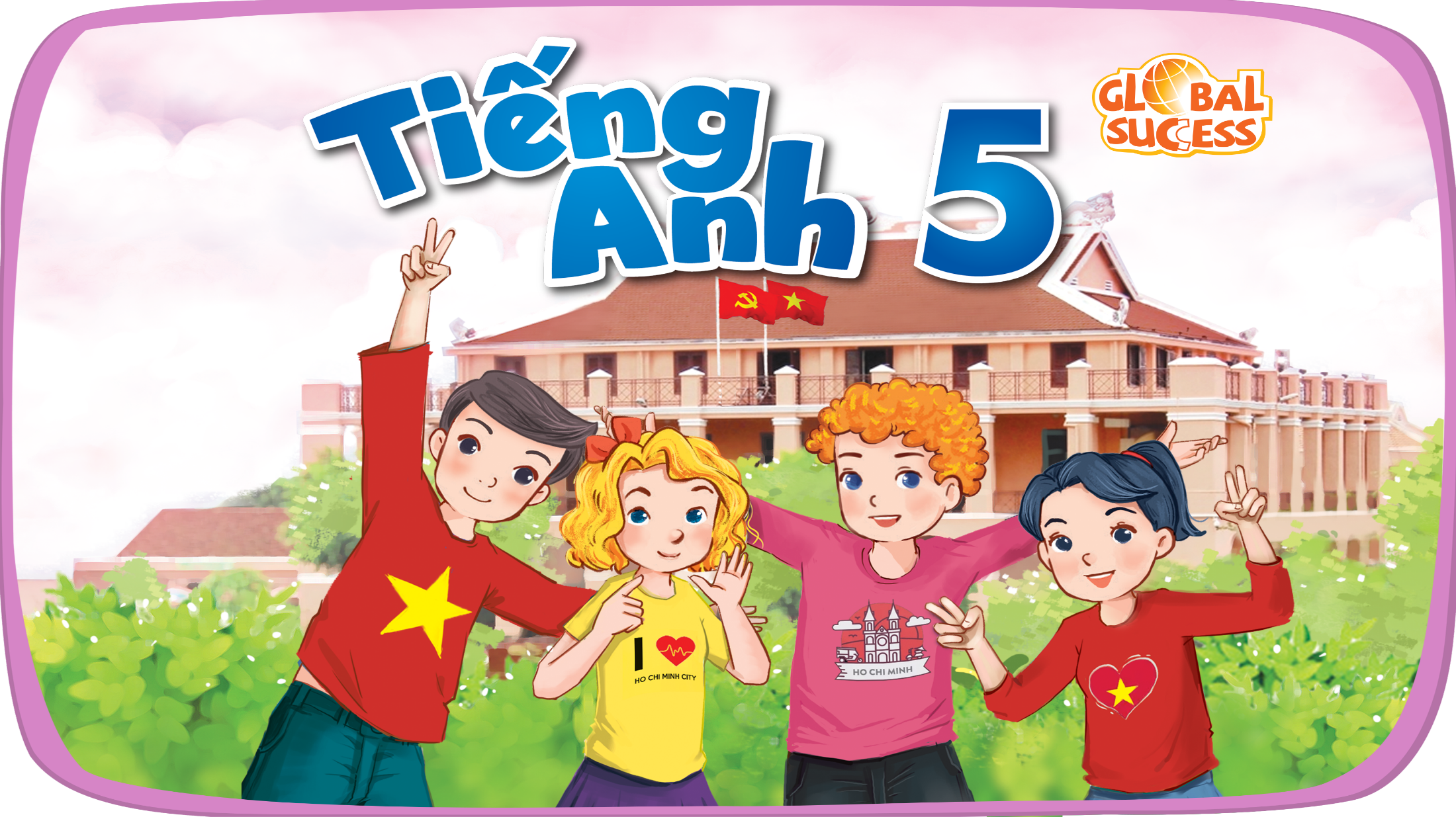 Unit 9 Our outdoor activities
Lesson 1 - Period 2
Table of contents
01
Warm-up and Review
02
Activity 4. Listen and tick or cross.
03
Activity 5. Read and complete.
04
Activity 6. Let’s play.
05
Fun corner and Wrap-up
01
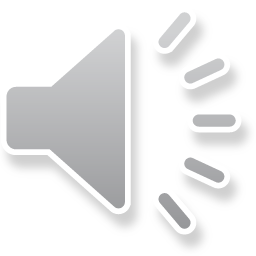 Warm-up and Review
Were you at the ____ yesterday?
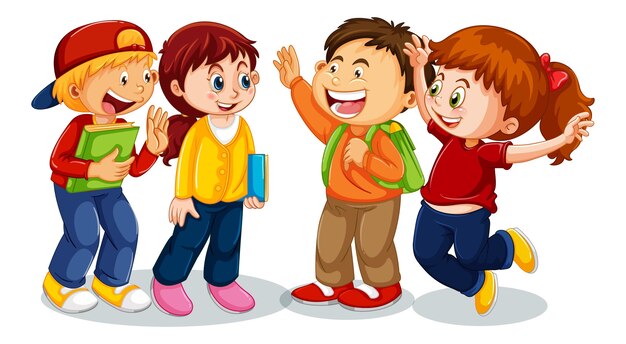 Yes, we were.
No, we weren’t.
Secret boxes
Game
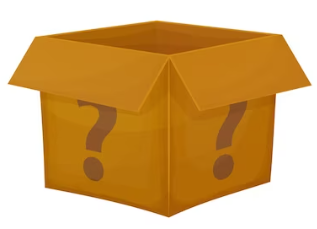 Secret boxes
Game
Team 1
Team 2
Team 1
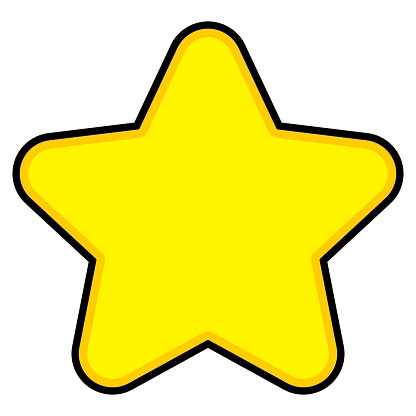 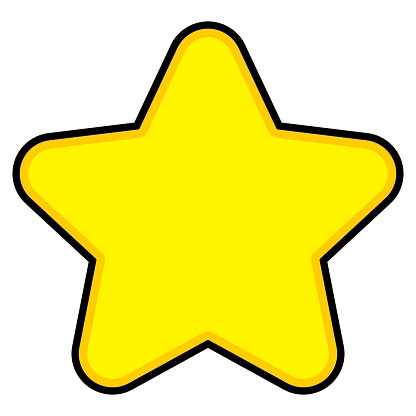 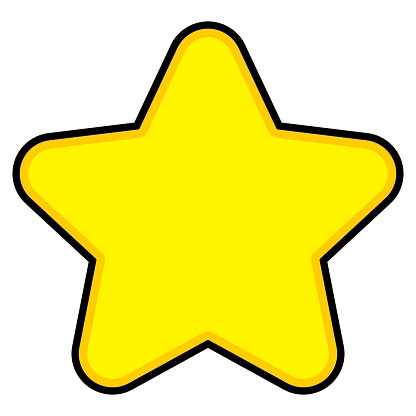 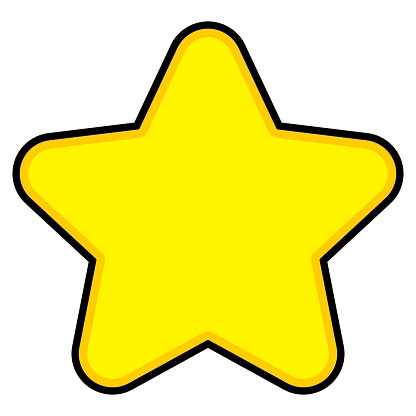 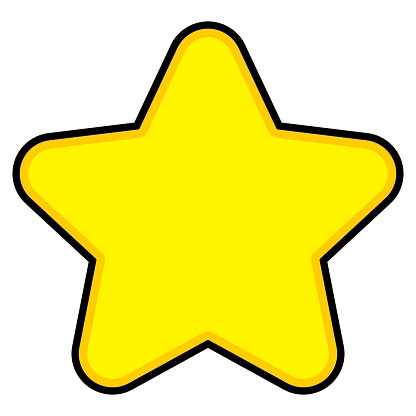 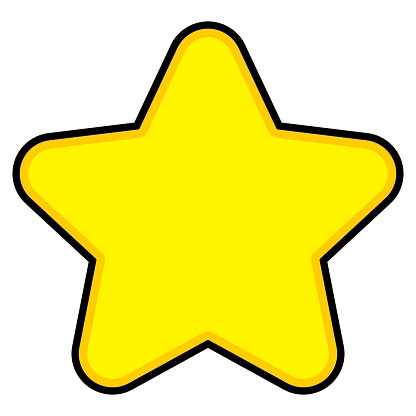 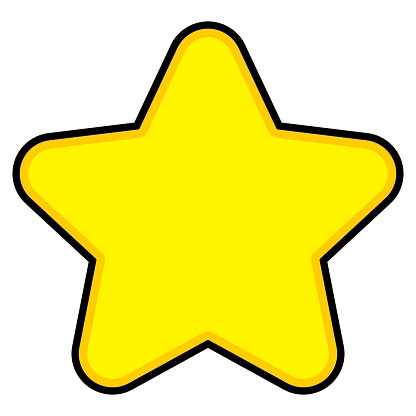 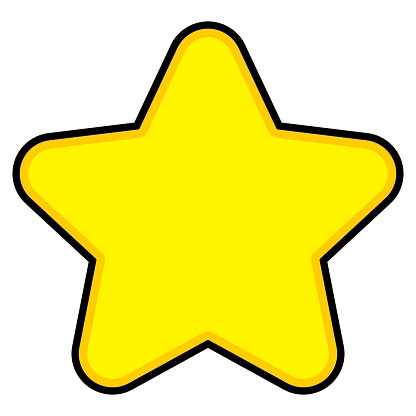 Team 2
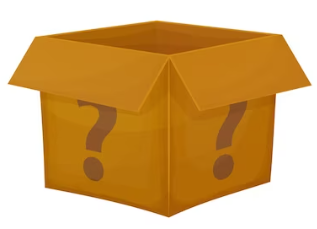 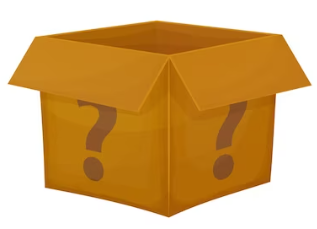 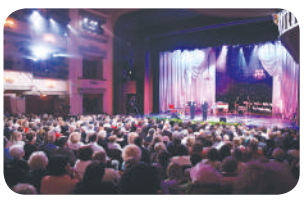 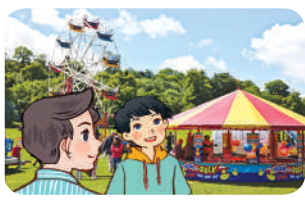 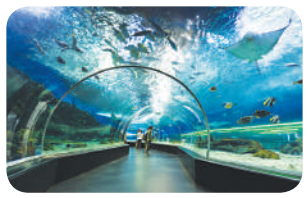 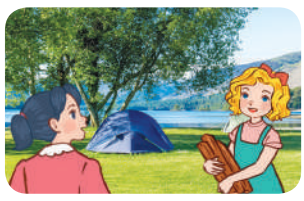 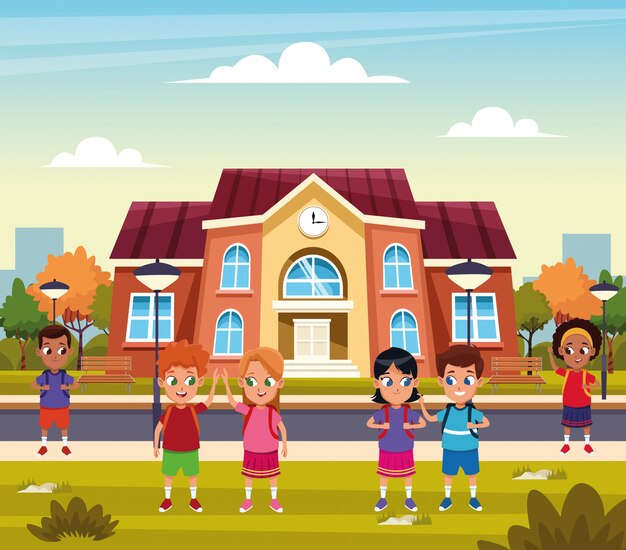 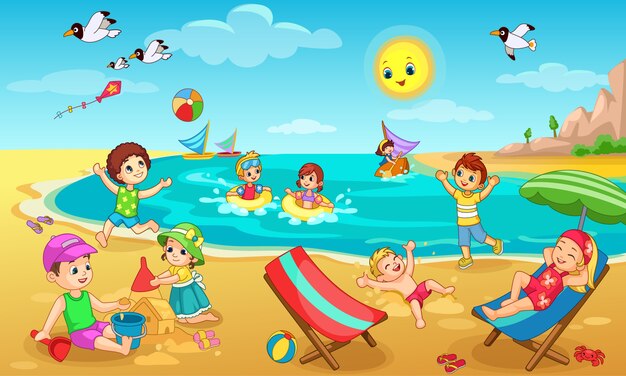 [Speaker Notes: Nháy choột vào hộp để xuất hiện hình ảnh, mỗi lần nháy là 1 hình ảnh hiện ra và hình ảnh trước sẽ bi biến mất.
GV ghi điểm cho HS bằng cách nháy vào tên team. Mỗi lần nháy 1 ngôi sao xuất hiện.]
02
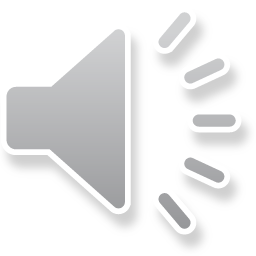 Activity 4. 
Listen and tick or cross.
Listen and tick or cross.
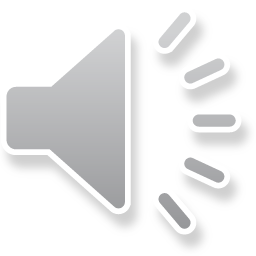 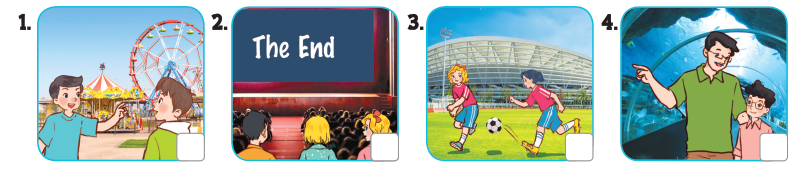 Listen and tick or cross.
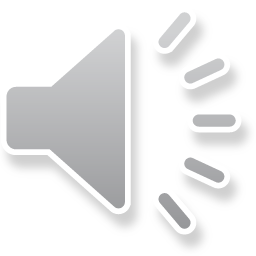 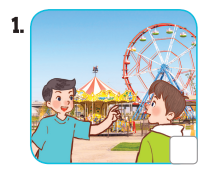 
Listen and tick or cross.
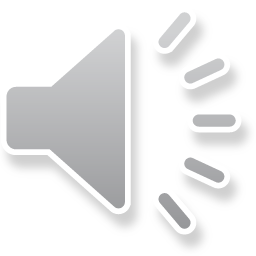 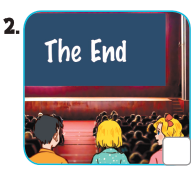 
Listen and tick or cross.
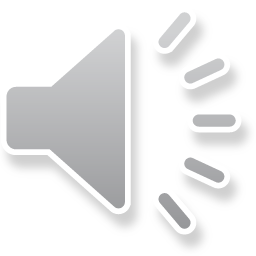 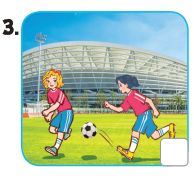 
Listen and tick or cross.
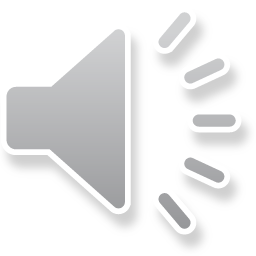 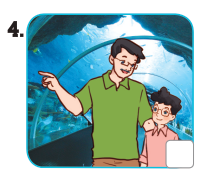 
Listen and tick or cross.
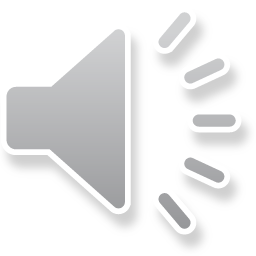 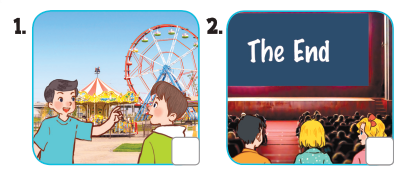 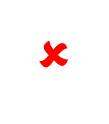 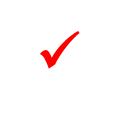 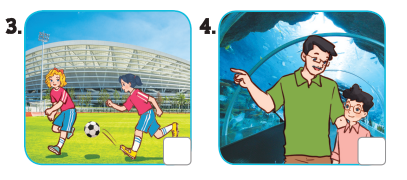 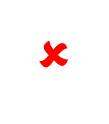 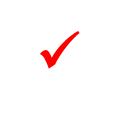 03
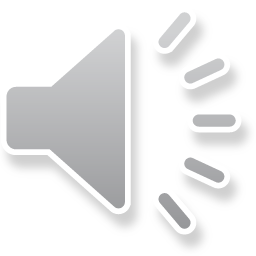 Activity 5.
Read and complete.
Read and complete.
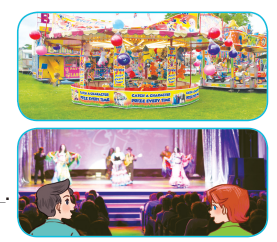 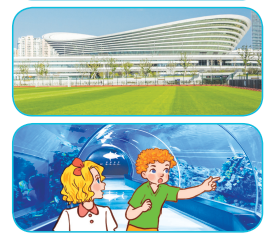 Read and complete.
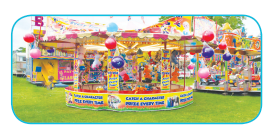 1. A: Were you and Linh at the _______ last weekend? 
     B: Yes, ________.
funfair
we were
Read and complete.
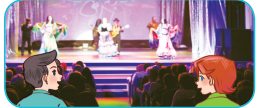 2. A: Were you at the cinema last Saturday?
     B: No, _________. We were at the ______.
we weren’t
theatre
Read and complete.
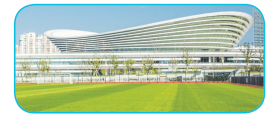 3. A: Where were you and Ben last Sunday?
     B: ________ at the sports centre.
We were
Read and complete.
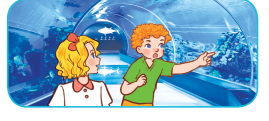 4. A: Where were you and Mary yesterday?
     B: ____________________.
We were at the aquarium
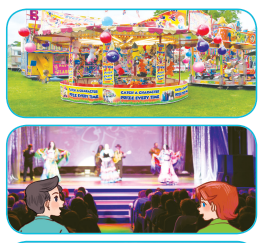 funfair
1. A: Were you and Linh at the _______ last weekend? 
     B: Yes, ________.
we were
2. A: Were you at the cinema last Saturday?
     B: No, _________. We were at the ______.
we weren’t
theatre
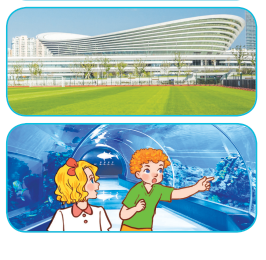 3. A: Where were you and Ben last Sunday?
     B: ________ at the sports centre.
We were
4. A: Where were you and Mary yesterday?
     B: ____________________.
We were at the aquarium
04
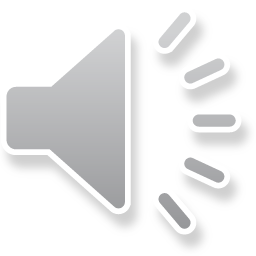 Activity 6. Let’s play.
Memory game
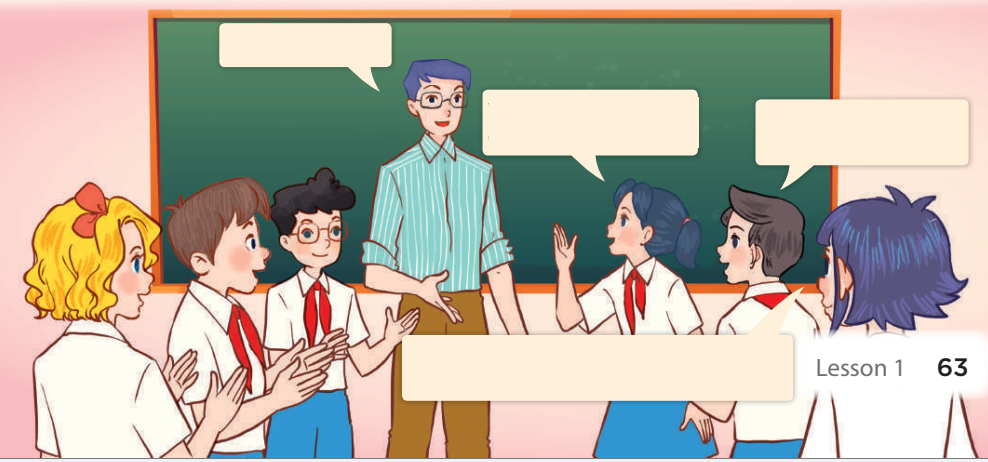 at the campsite
We were at the campsite yesterday.
They were at the campsite yesterday.
They were at the campsite yesterday, and we were at the campsite, too.
05
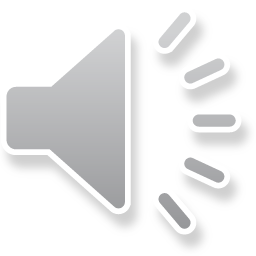 Fun corner and Wrap-up
Throw a dice
Game
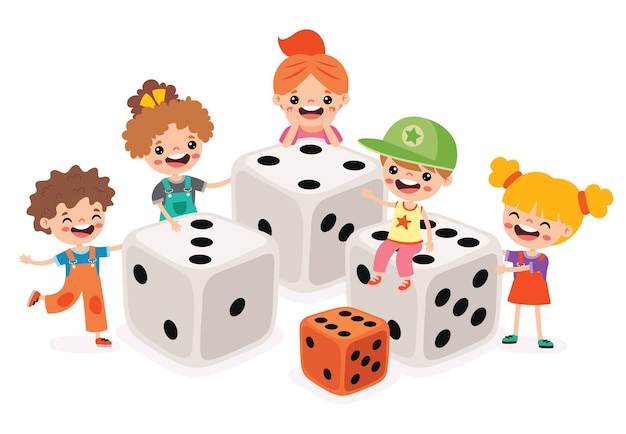 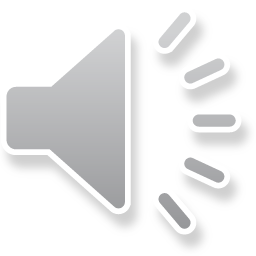 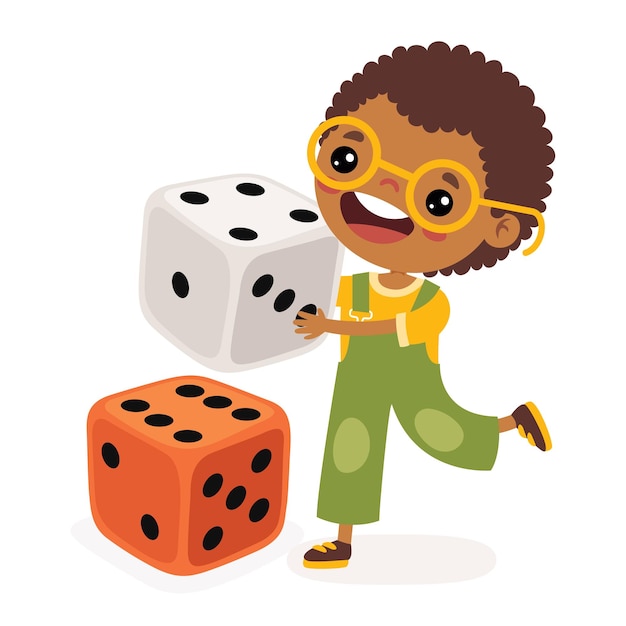 Team 1
Throw a dice
Game
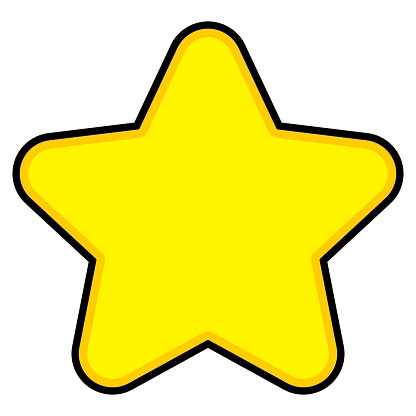 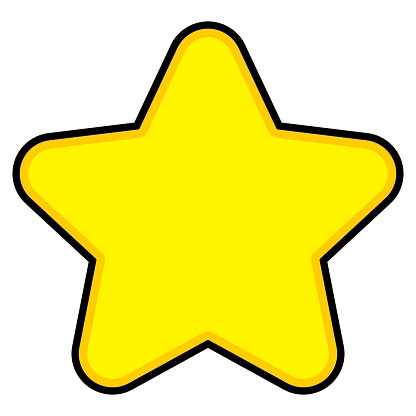 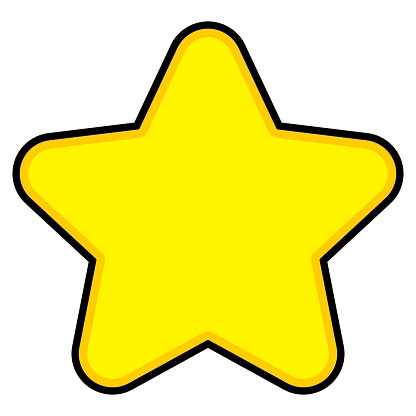 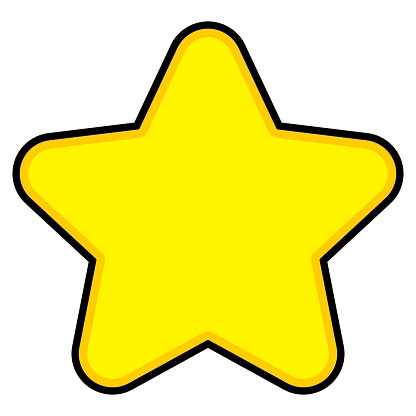 Team 2
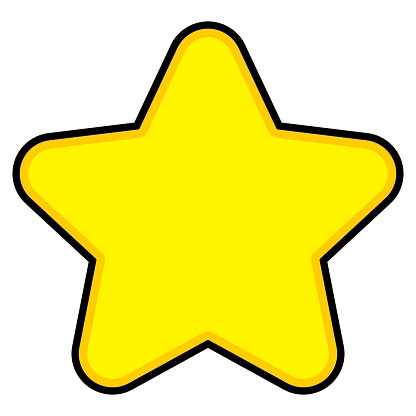 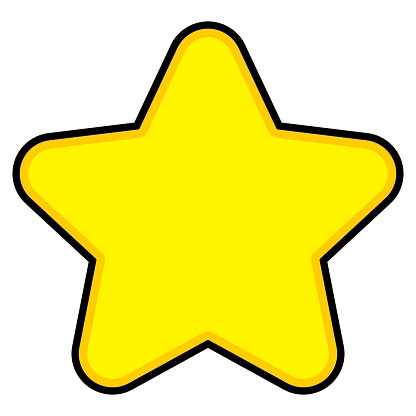 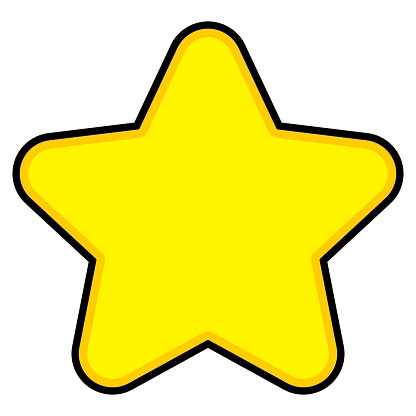 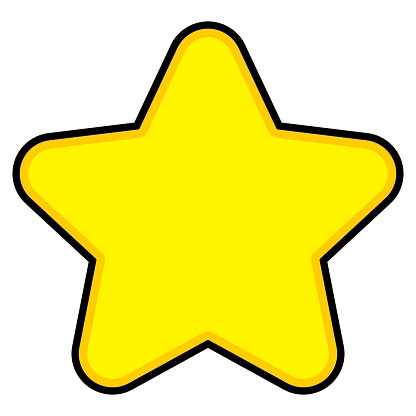